Census Day Enrollment Fall 2017
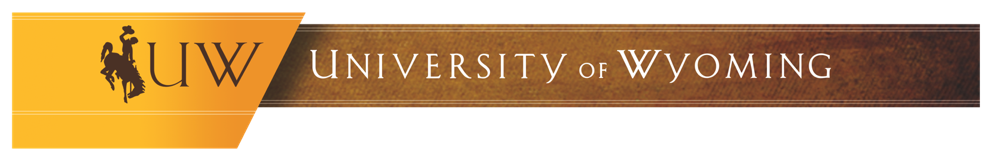 Fall 2017 Enrollment
The Fall 2017 enrollment numbers below are official and reflect census numbers from the end of the 15th day of the semester (Wednesday, 9/20/17).
Fall 2016
Fall ‘17 15th Day:
+ 31 overall
+0.3% overall
+0.5%  for Laramie campus
As of Fall ‘17 15th Day:
Up 145 overall
+9.3% overall
Fall 2017
AVG. ACT Increase of 1.2%
As of Fall ‘17 15th Day:
+ 119 overall
+12.3% overall
Fall ‘17 15th Day:
+ 12% In State
+ 6% Out of State
~ACT 
Fall ‘16   24.4
Fall ‘17   24.7
Fall ‘17 15th Day:
Up 119 overall
+12.3% overall
As of Fall ‘17 15th Day:
Up 2,606 SCH overall
+1.7% overall
Fall ‘17 15th Day:
Up 28 overall
+1.1% overall
Soph
FR
JR
SR